Пластические операции – хорошо или плохо?
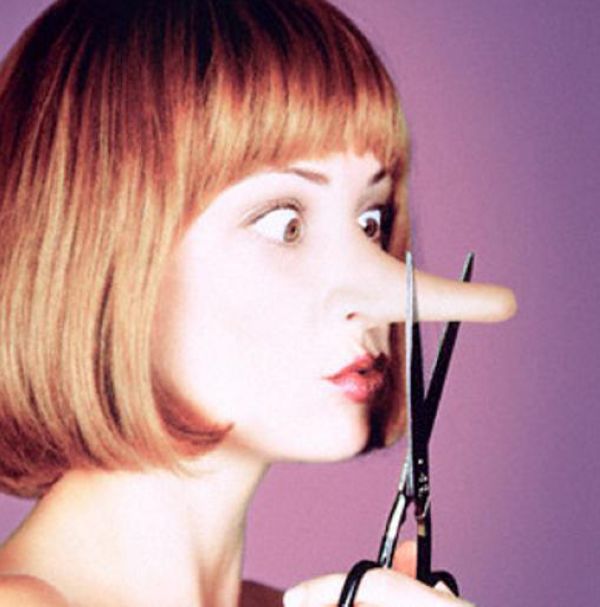 Работу выполнили: Хренова ЕкатеринаКорольков ИльяСеменов Иван

Руководитель: Крючкова Н.И.
Цель работы:
Изучить отношение общества к данной проблеме, узнать причины, которые толкают людей на пластические операции, определить их плюсы и минусы, и какие виды пластических операций актуальны на сегодняшний день.
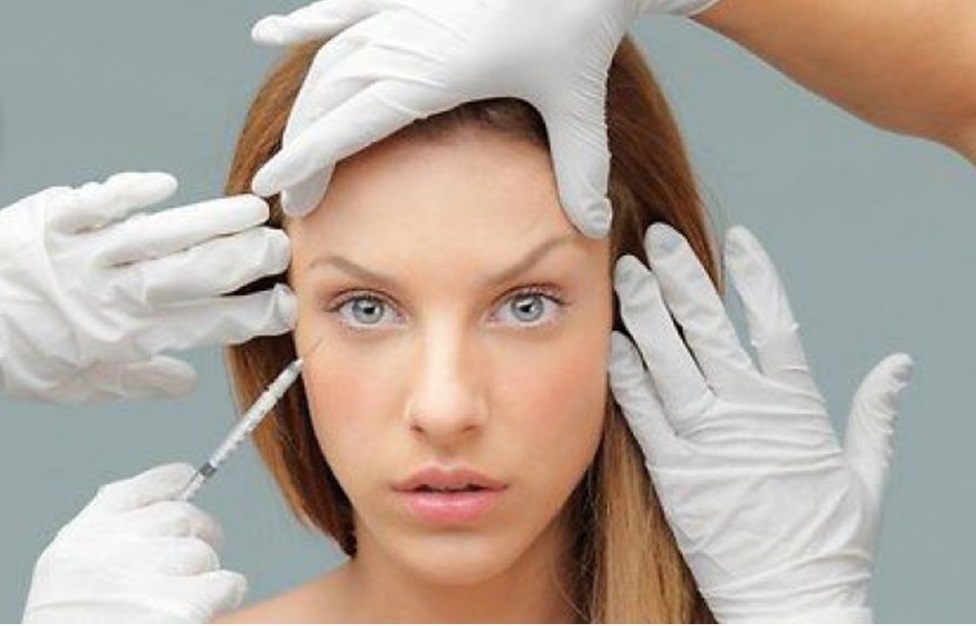 Пластическая хирургия — это раздел хирургии, занимающийся оперативными вмешательствами, направленными на устранение деформаций и дефектов какого-либо органа, ткани или поверхности человеческого тела.
Наиболее часто выполняются следующие пластические операции: коррекция лица,  инъекции с применением ботокса; липосакция в области живота и талии, увеличение, уменьшение и коррекция груди, увеличение ягодиц и др.
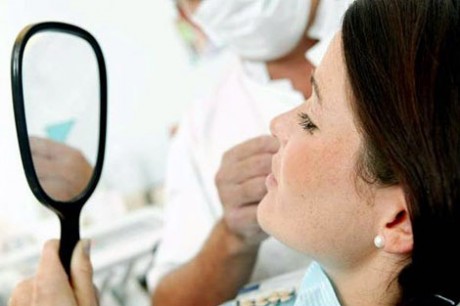 Пластические операции можно разделить на два основных вида — реконструктивные и эстетические.
Реконструктивные пластические операции помогают устранить деформации, дефекты тканей и органов, и восстановить их функции методами пластической хирургии.
Эстетические пластические операции — это применение методов пластической хирургии с целью улучшения внешности.
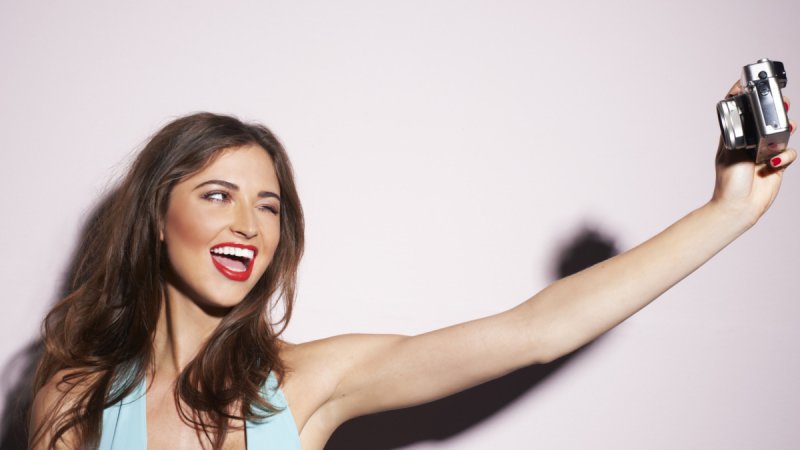 Многие люди прибегают к пластической хирургии по причине получения телесных повреждений в результате травмы, болезни или имеющих врожденные дефекты и ассиметрии органов.
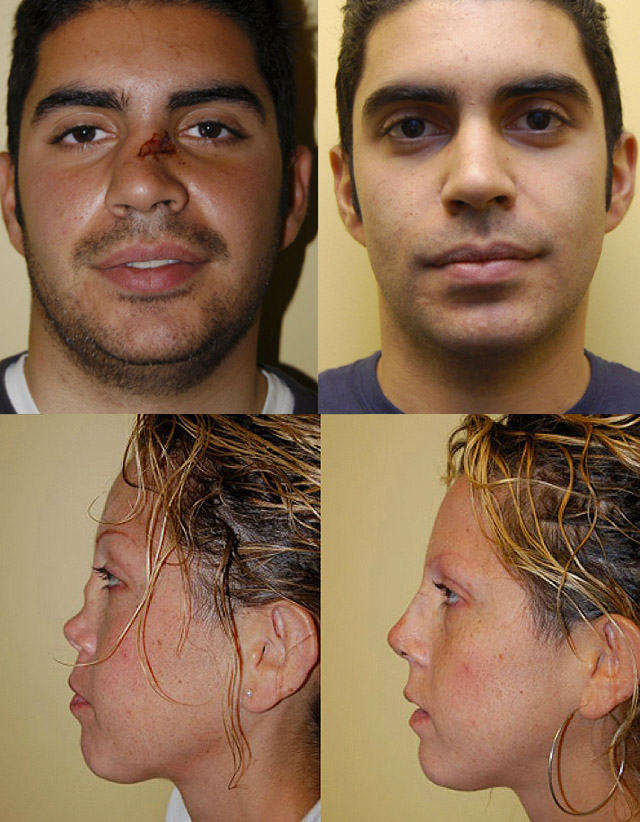 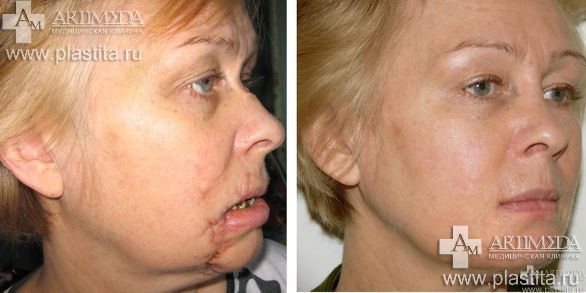 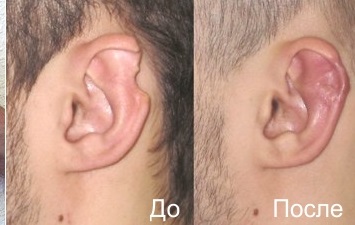 Знаменитости — те же самые люди, которые тоже хотят выглядеть хорошо. Причём чаще всего они хотят сильно отличаться от остальных, что приводит к неоправданному количеству операций. Многие из них сделали удачную пластику и выглядят гораздо лучше чем раньше.
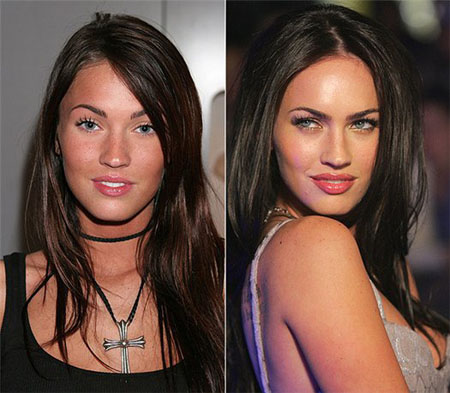 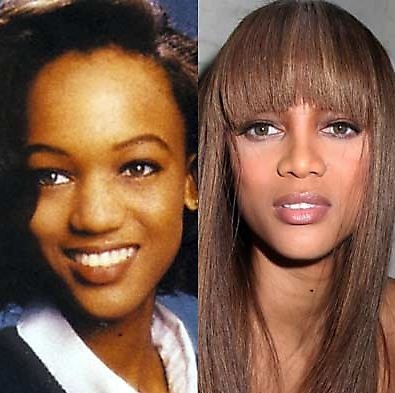 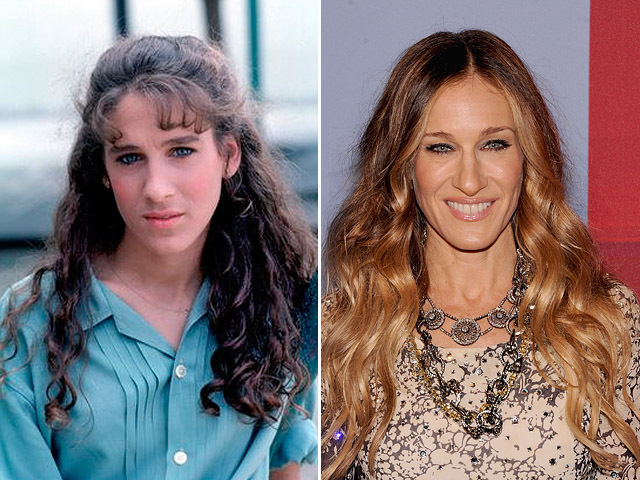 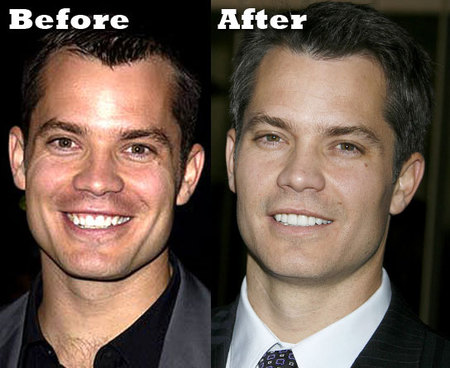 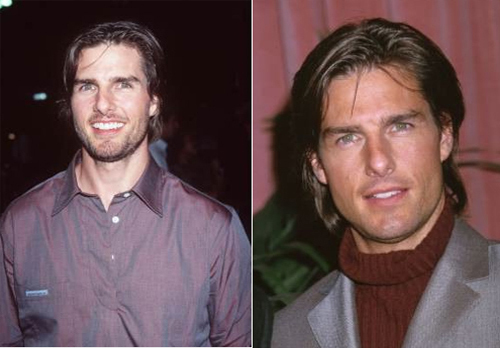 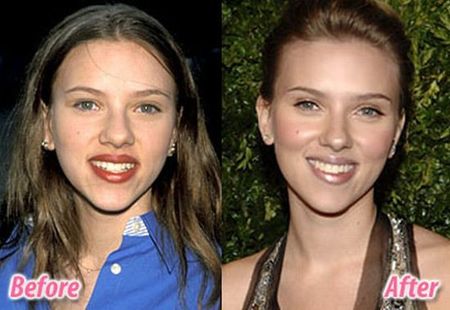 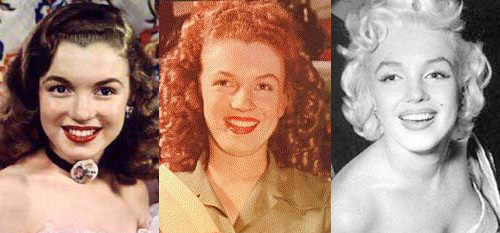 Но стремление людей исправить фигуру, убрать все морщинки и всё разгладить приводит к тому, что лица становятся такими, будто по ним утюгом прошлись.
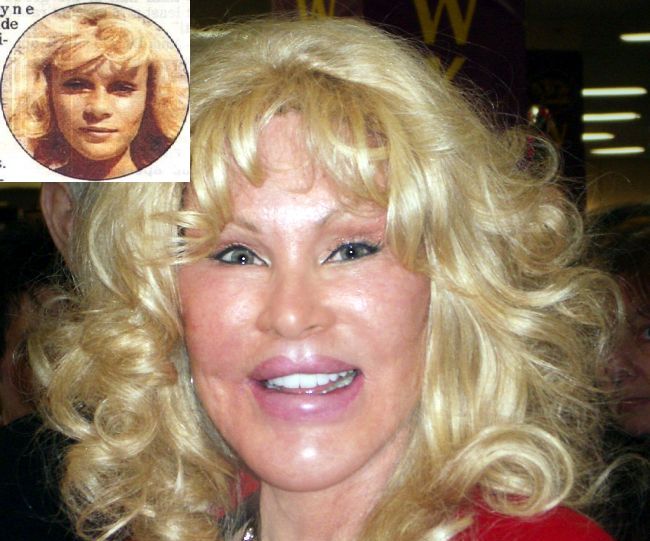 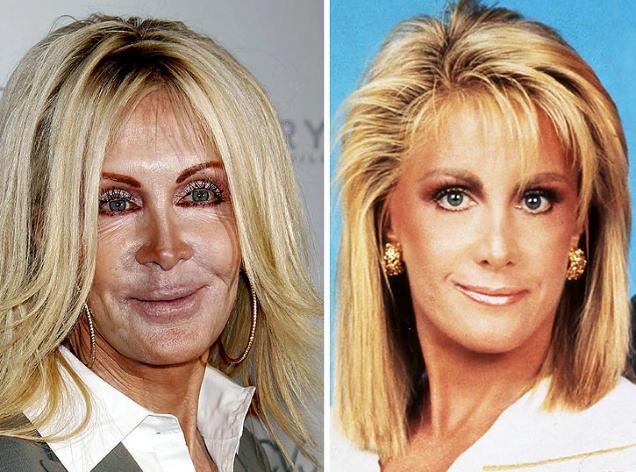 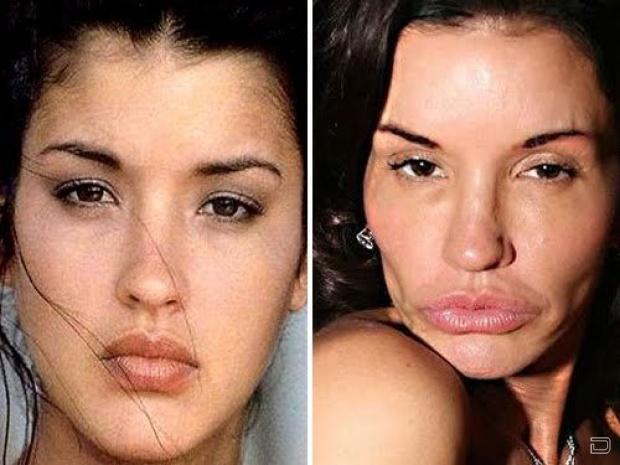 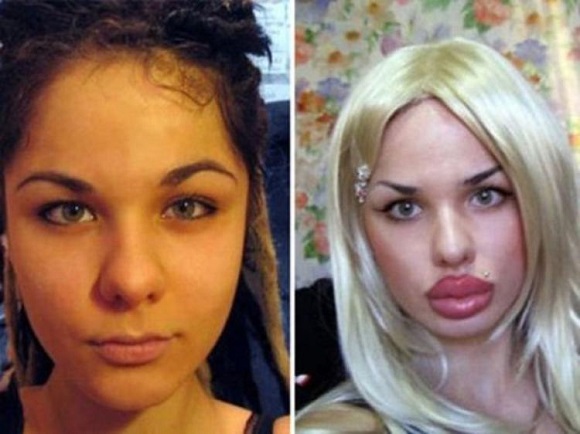 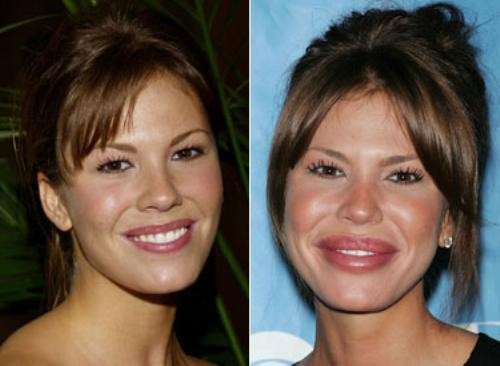 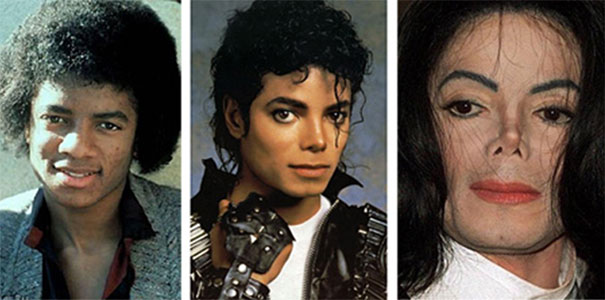 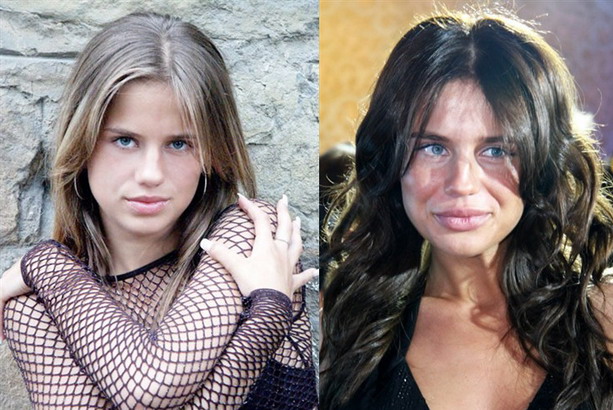 Пластическая хирургия активно идет навстречу людям, желающим обрести свое подлинное «я» радикальными методами. В наше время операцией по смене пола трудно кого-то удивить. Согласно статистике, в России не так уж мало людей, которые чувствуют себя «не в своём теле». Но решиться на операцию перемены пола могут очень немногие.
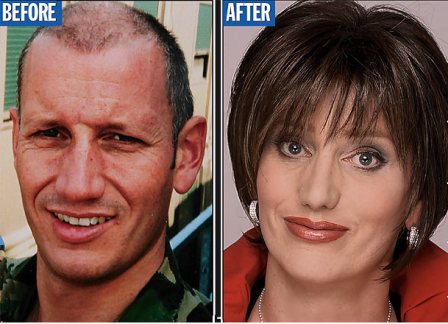 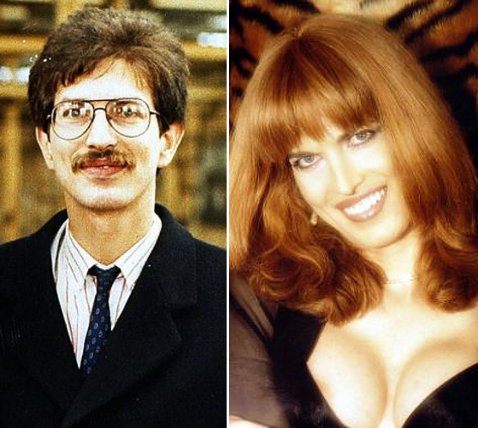 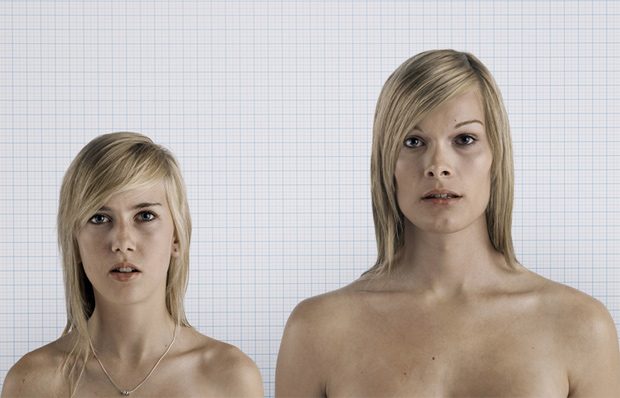 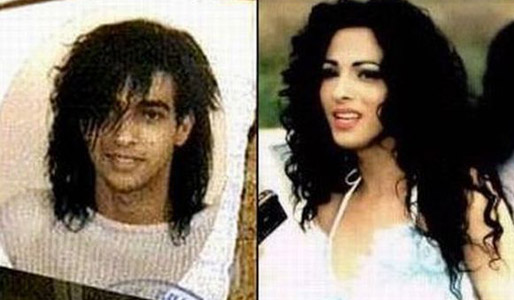 Мы отправили опрос на известный сайт клиники пластической хирургии, чтоб узнать какие операции сейчас наиболее актуальны:
Нам необходимо разобраться в причинах, почему люди, не имеющие врожденных дефектов внешности, идут под нож хирурга
И респонденты оказались во всем правы! 
Первой причиной является желание выглядеть моложе. Ведь внешность в наше время – визитная карточка социального статуса.
Вторая причина действительно в веянии моды. Масс-медиа атакуют нас шаблонными идеалами современного лица, фигуры, груди. И несформировавшиеся личности со слабым «Я» поддаются на провокации общественного мнения.
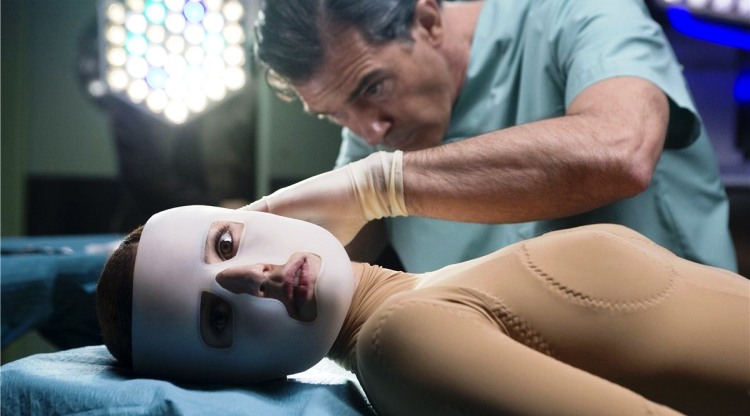 Третья причина самая неблагоприятная из всех факторов. Это психологические проблемы, например, дисморфофобия и нарциссизм. Когда люди пытаются довести себя до идеала, но при этом все время остаются недовольны результатом.Четвертая причина в желании улучшить отношения с людьми, будь то  спутник/ца жизни, коллеги, окружающие.Пятая причина заключается в эмоциональной нестабильности. Когда весь привычный мир рушиться и не понятно, с чего же начинать свою новую жизнь.
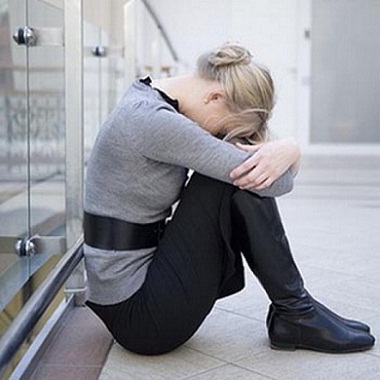 Мы провели исследование, в котором узнавали общее отношение обычных людей к пластической хирургии. И вот такие результаты были у последнего опроса:
Из результатов опроса видно,  что большинство людей все-таки против пластической хирургии, чуть меньше относится нейтрально, а положительно настроенных людей единицы.
Аргументы респондентов против пластической хирургии:
1. Возможность осложнений. 
2. Риск недовольства полученным результатом.
3. Возникновение непрогнозируемых побочных явлений.

Аргументы за пластические операции:
1. Возможность устранить реально существующие дефекты внешности.
2. Возможность возвращения человеку утраченный орган или его часть
3. Возможность повысить эстетику части тела или лица
В обществе сложилось неоднозначное мнение насчет пластической хирургии. С одной стороны, это прекрасная возможность изменить свою внешность, если она не устраивает. Но с другой стороны, результат может не только не понравится, но так же и нанести непоправимый вред здоровью. 
На данном этапе развития медицины, пока существует множество рисков неудачных случаев, большинство считает, что следует отказаться от таких операций. Но если и делать их, то только в крайних случаях.
Заключение: если у человека нет никаких явных недостатков, к примеру шрамов или сломанного носа, то пластические операции ему не нужны.  Нужно любить себя таким, какой ты есть. И в каждом человеке есть своя прелесть, своя индивидуальность. А после пластических операций все выглядят одинаково – как восковые куклы с почти парализованной мимикой. Эти люди думают, что после операции стали выглядеть лучше, но природу не обманешь. Природа не спроста сотворила нас такими. У неё были на то свои причины, создавая гармонию, так сказать баланс.